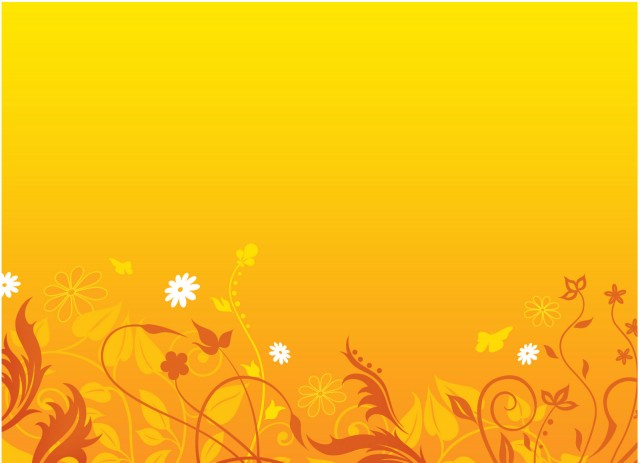 Причины и коррекция недостатков дикции у детей со стертой формой дизартрии
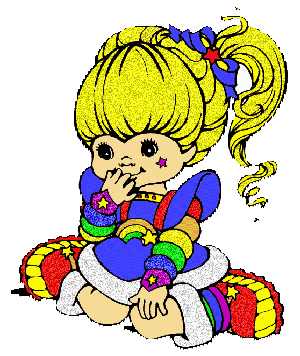 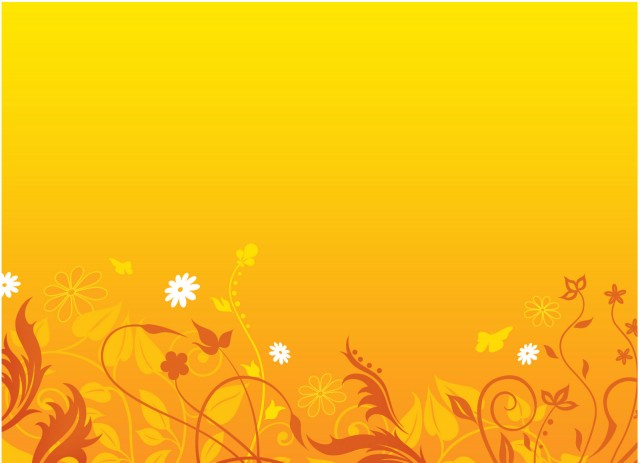 Консультация для МО учителей начальных классов Подготовила учитель-логопед  Ануфриева Н.В.
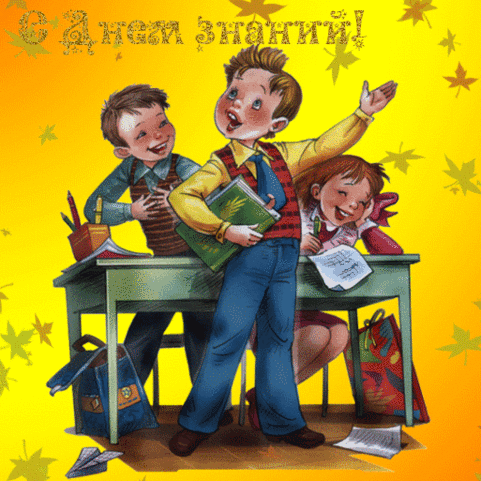 Причины нечеткой дикции у детей с дизартрией
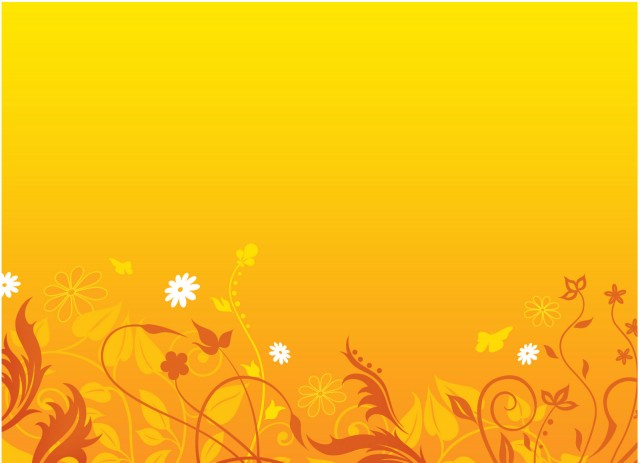 Дикция – отчетливое произнесение звуков и слов с правильной артикуляцией.
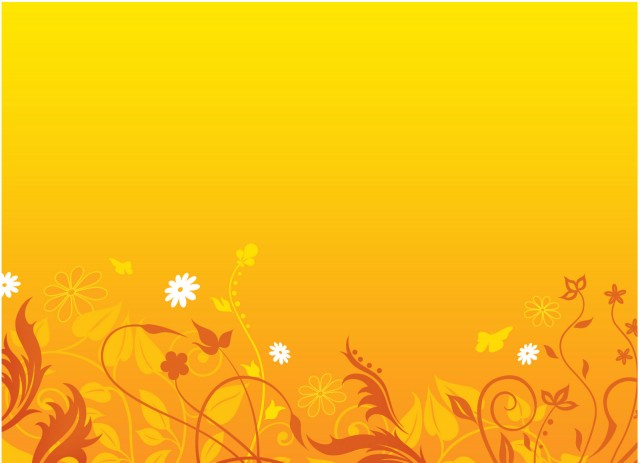 У детей с диагнозом стертая дизартрия отмечается смазанность, размытость, нечеткость артикуляции, которые особенно резко обнаруживаются в потоке речи.
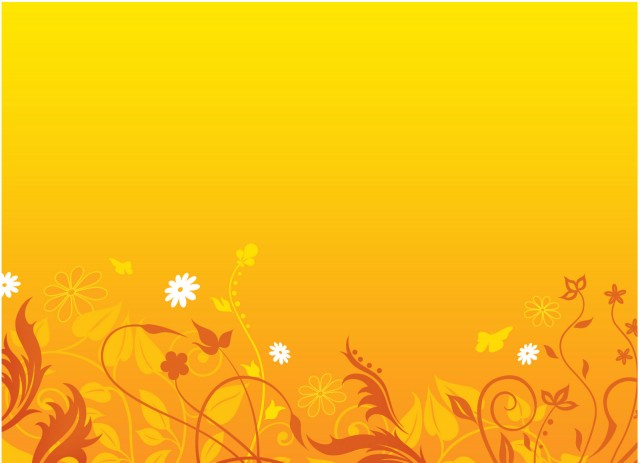 Дети, имеющие стертую дизартрию, нуждаются в длительной, систематической индивидуальной логопедической, медицинской, психолого-педагогической помощи.
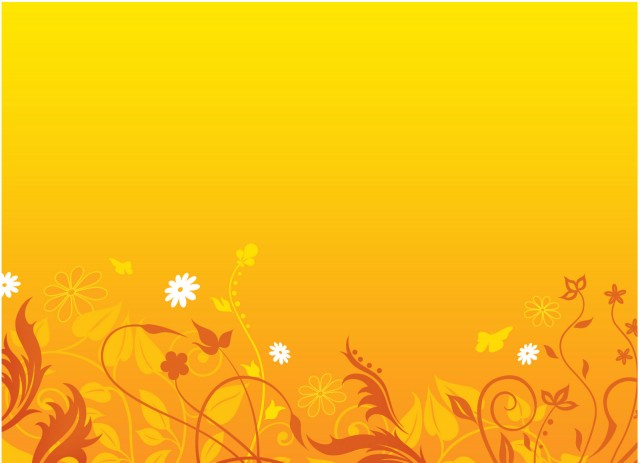 У детей со стертой дизартрией выявляются патологические особенности в артикуляционном аппарате.
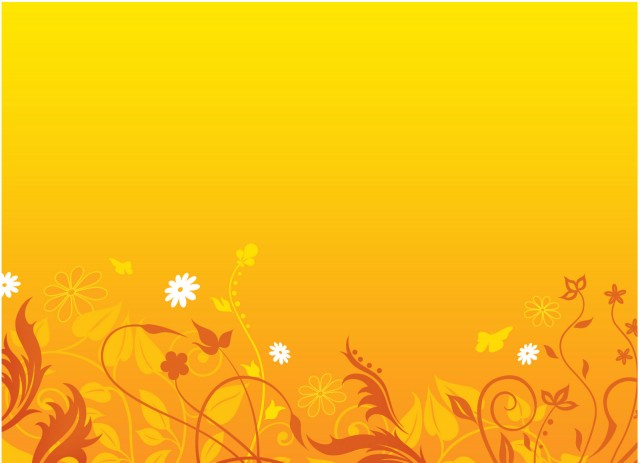 1. Паретичность мышц органов артикуляции.
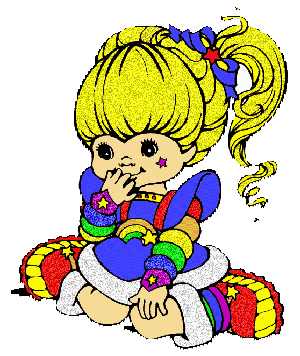 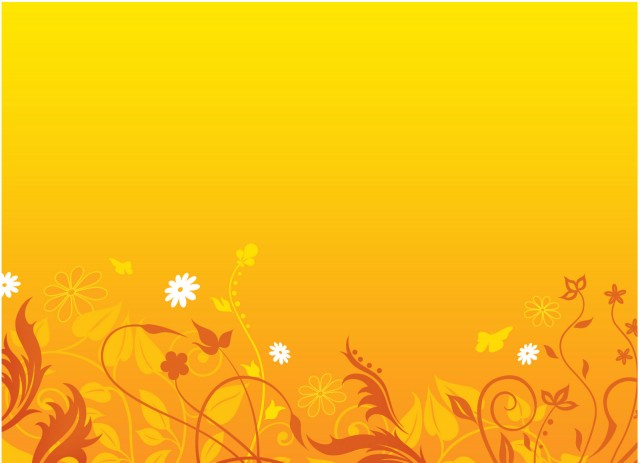 2. Спастичность мышц органов артикуляции.
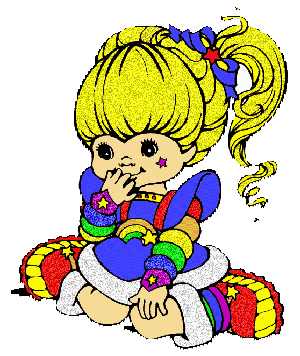 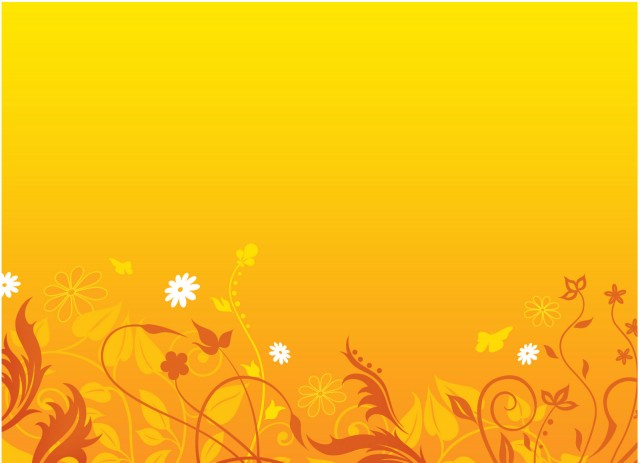 3. Апраксия.
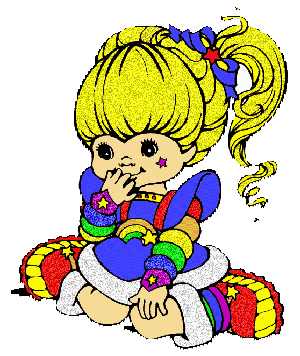 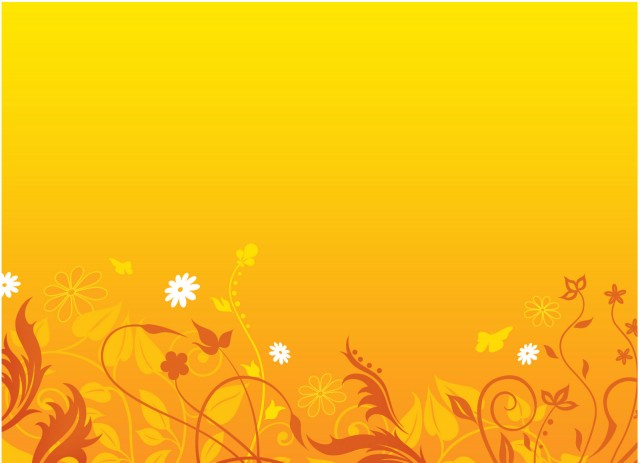 При обследовании моторной функции артикуляционного аппарата данной категории детей отмечается возможность выполнения всех артикуляционных проб.
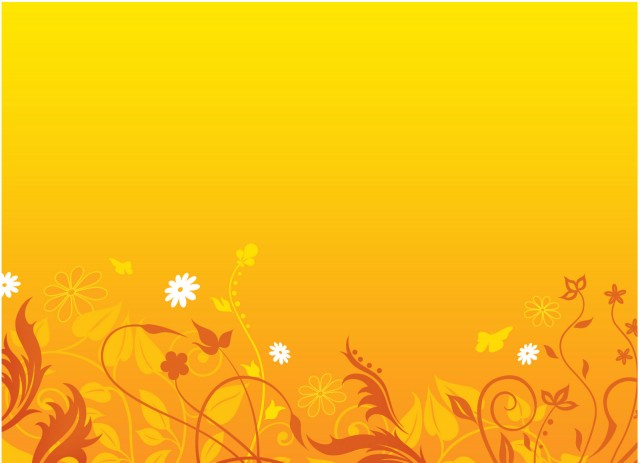 При анализе качества выполнения этих движений можно отметить: смазанность, нечеткость артикуляции, слабость напряжения мышц, аритмичность, снижение амплитуды движений, кратковременность удерживания определенной позы, снижение объема движений, быструю утомляемость мышц и др.
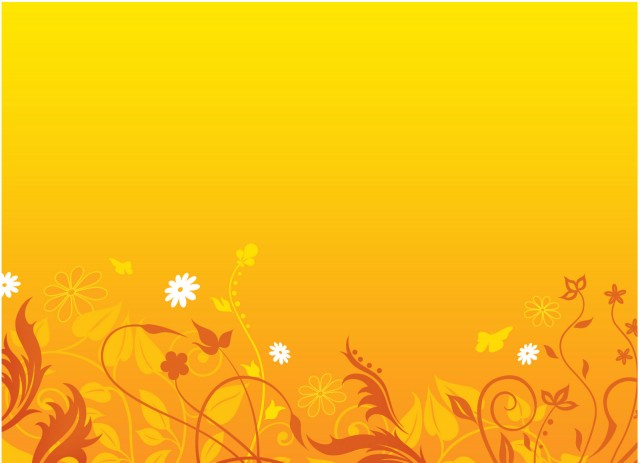 Таким образом, при функциональных нагрузках качество артикуляционных движений резко падает. Это и приводит во время речи к искажению звуков, смешению их и ухудшению в целом просодической стороны речи.
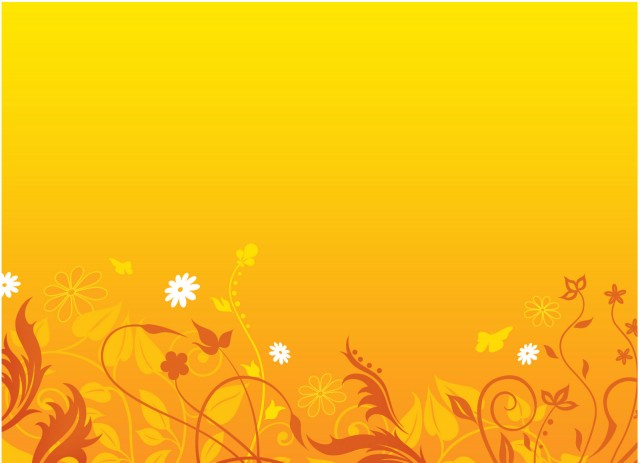 Таким образом, даже при минимальных дизартрических расстройствах наблюдается недостаточная подвижность отдельных мышечных групп речевого аппарата, общая слабость иннервации мышц всего периферического речевого аппарата вследствие поражения тех или иных отделов нервной системы.
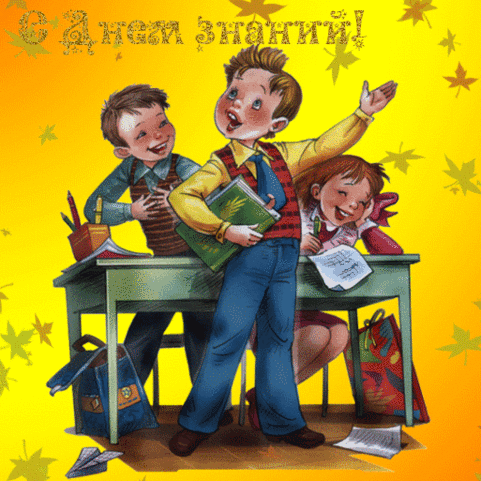 Коррекция недостатков дикции у детей со стертой дизартрией
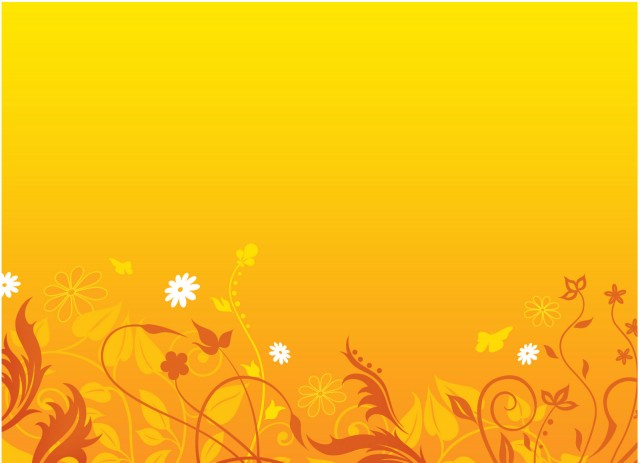 Коррекция недостатков дикции у детей со стертой дизартрией включает в себя снятие мышечных зажимов в органах артикуляции, артикуляционные упражнения, дыхательную гимнастику, голосовые упражнения и распевки, тренинг гласных и согласных звуков, слогов, слов, чистоговорок и скороговорок.
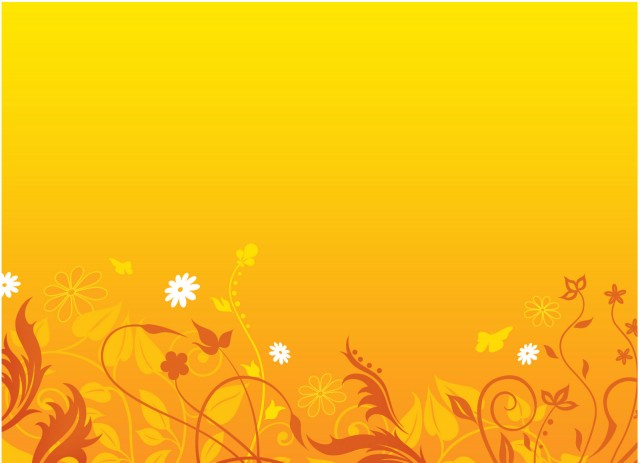 Для детей с повышенным мышечным тонусом в артикуляционной мускулатуре предлагаются упражнения на расслабление напряженных мышц языка, губ.
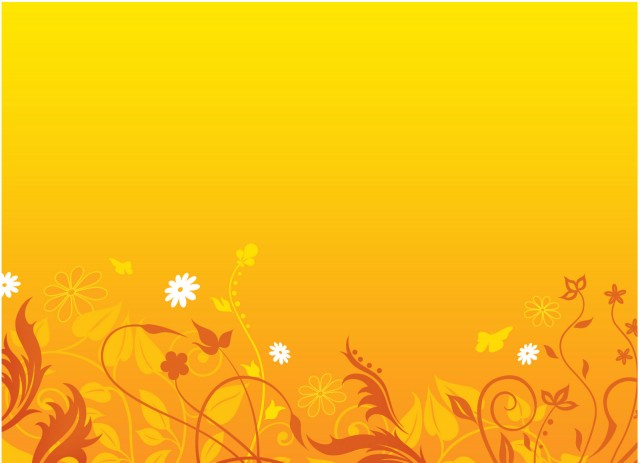 В случае пониженного мышечного тонуса детям с легкой степенью дизартрии предлагаются задания на активизацию, укрепление паретичных мышц.
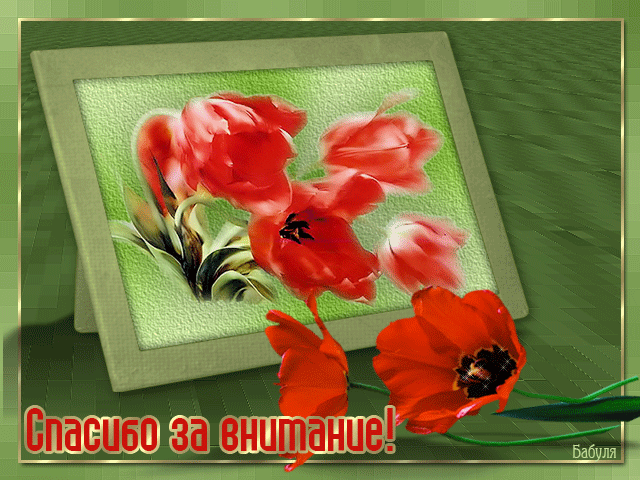